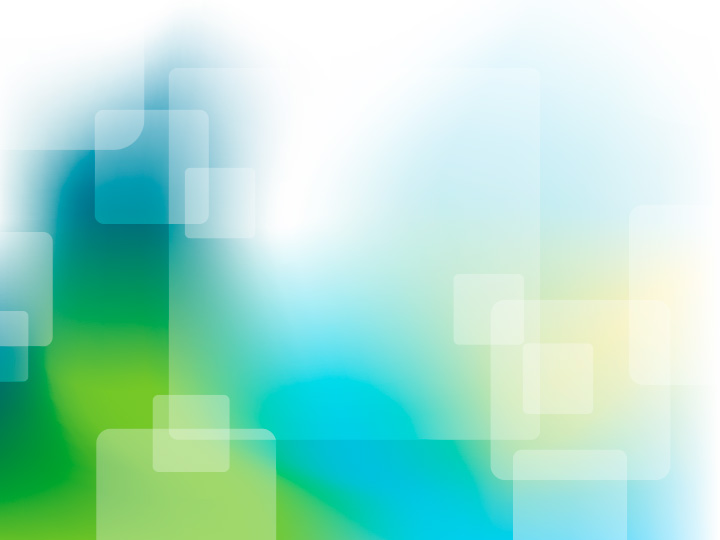 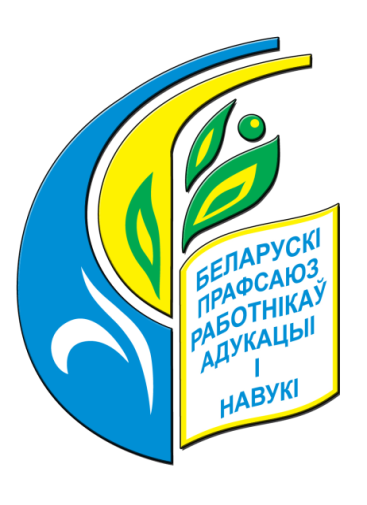 VI  ПЛЕНУМ
Центрального комитетаБелорусского профессионального союза работников образованияи науки
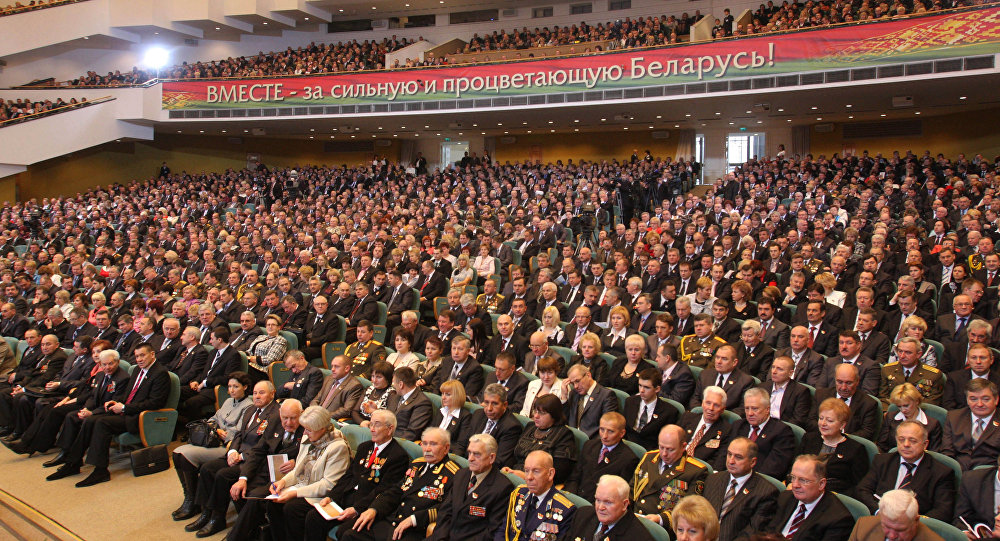 V ВСЕБЕЛОРУССКОЕ НАРОДНОЕ СОБРАНИЕ
Профсоюз принимает активное участие в реализации основных положений Программы развития страны на пятилетку
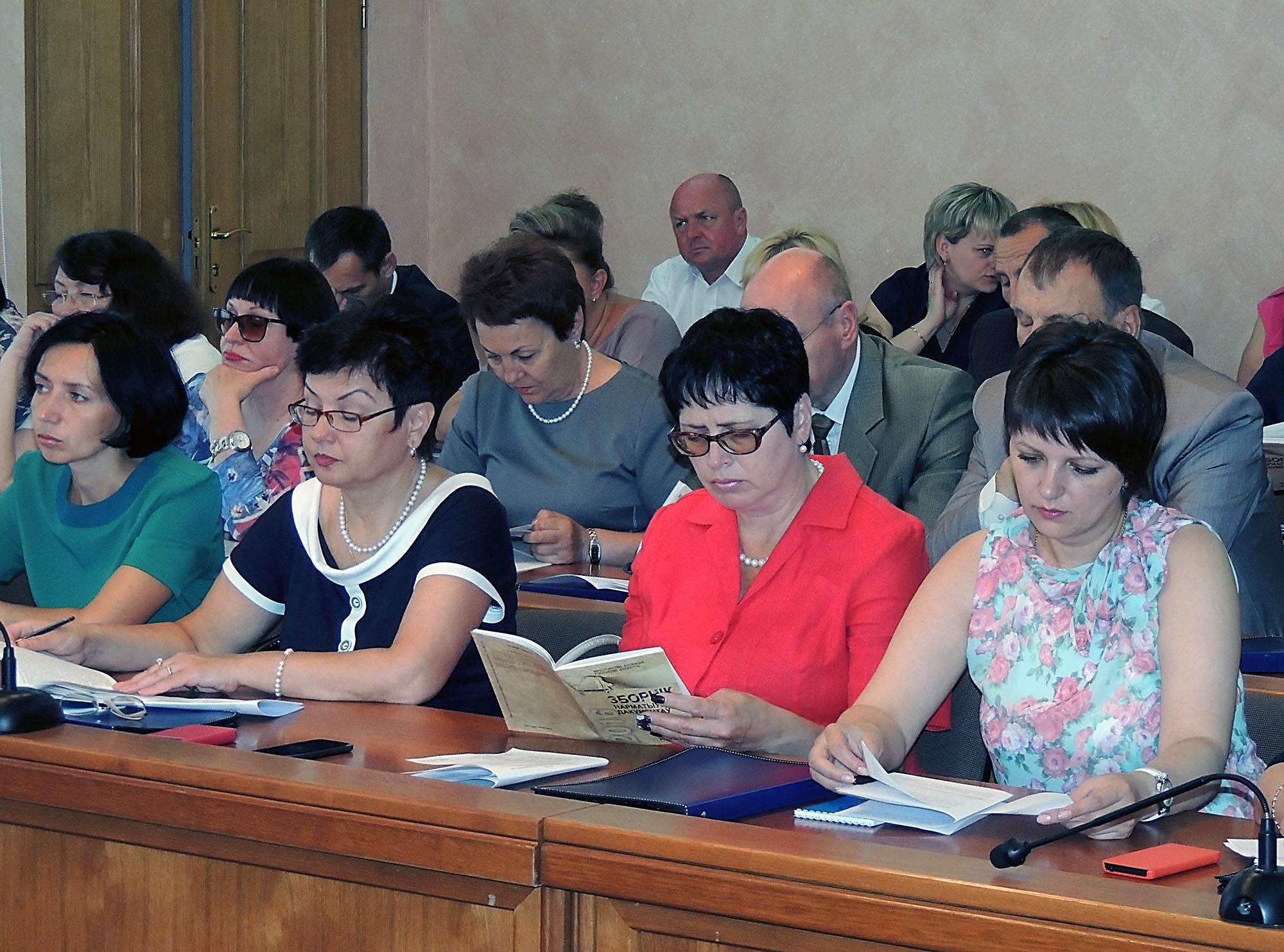 Участники  V Пленума Центрального комитета профсоюза  обсудили ход выполнения решений VII Съезда ФПБ
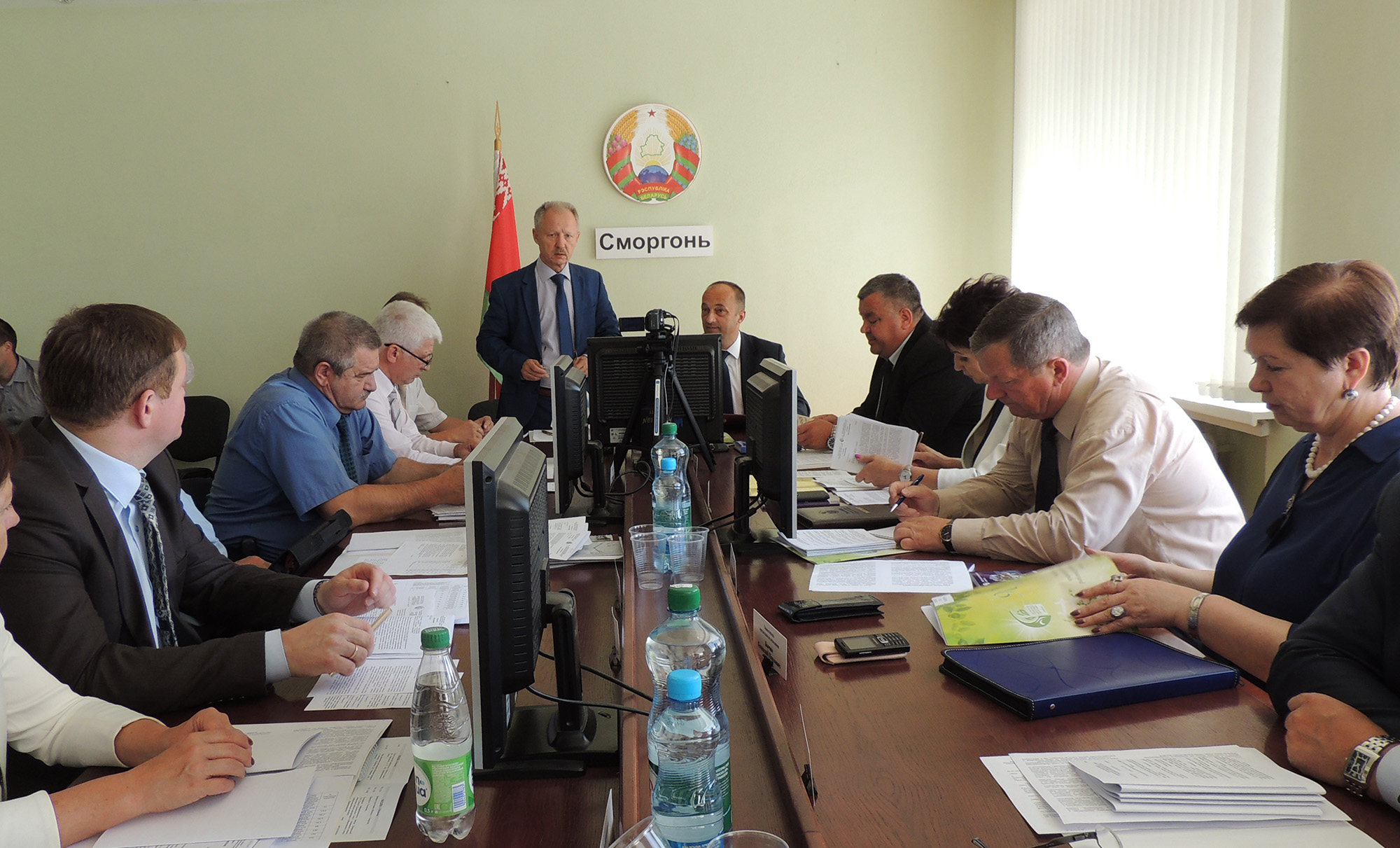 На выездном расширенном заседании Президиума ЦК профсоюза в Сморгони рассмотрены итоги работы пятого Всебелорусского народного собрания
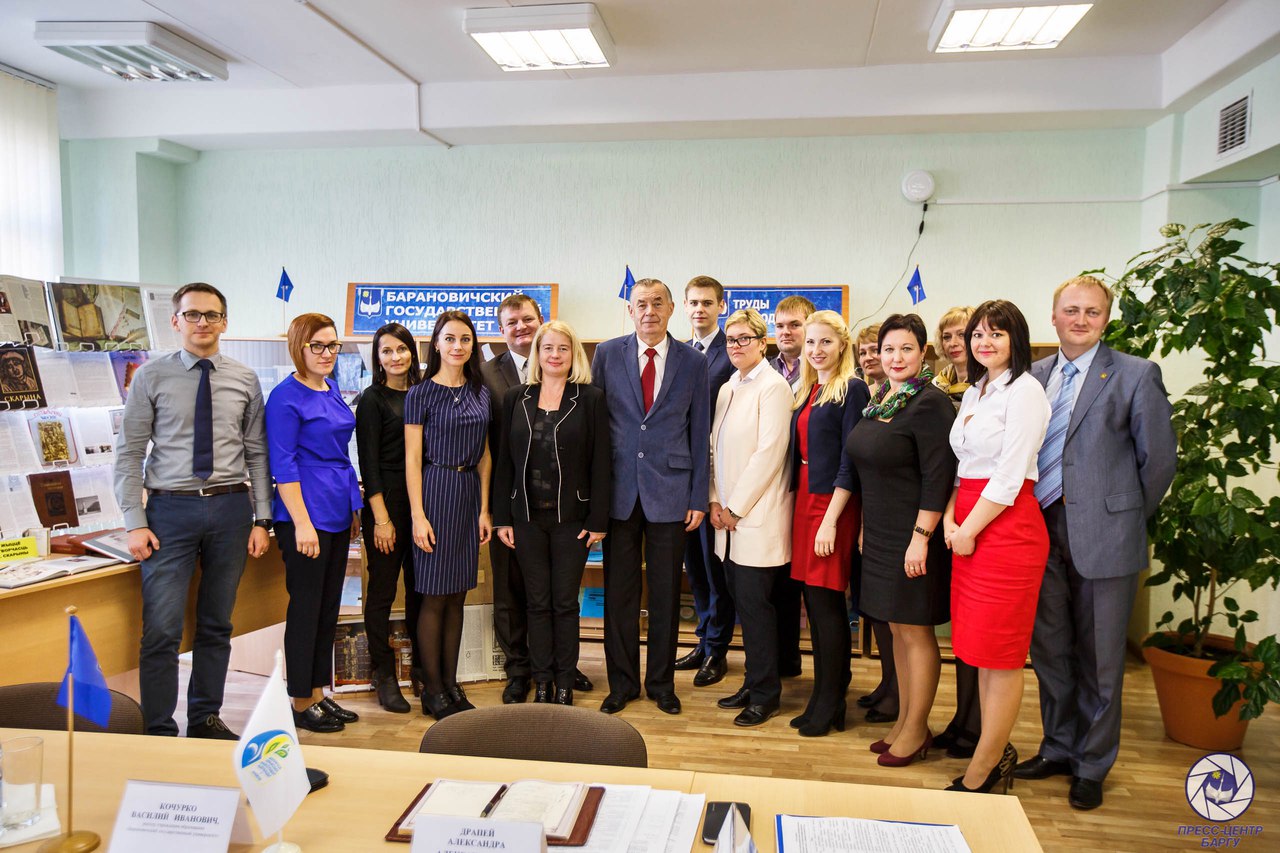 Члены Молодежного Совета профсоюза обсудили Мероприятия комплекса  мер в части реализации молодежной политики в отрасли
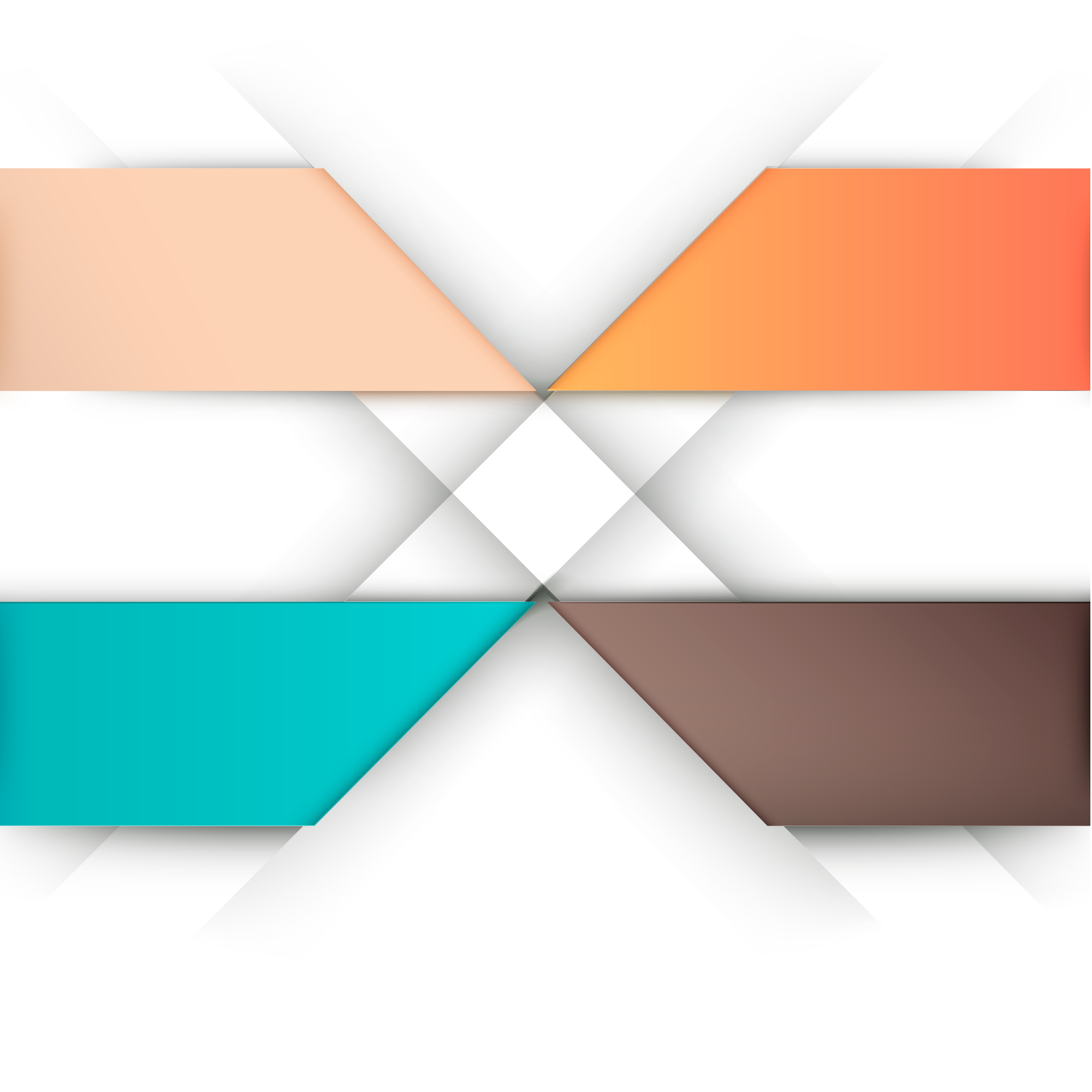 РЕКОМЕНДАЦИИ для руководителей организаций по активному применению форм и методов морального и материального стимулирования работников, ведущих здоровый образ жизни
КОМПЛЕКС МЕР по реализации в системе ФПБ основных положений Программы социально-экономического развития Республики Беларусь на 2016-2020 годы
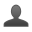 estu.by
АКТУАЛЬНО
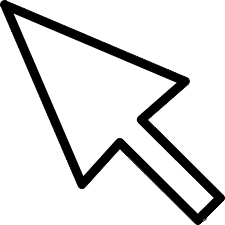 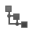 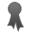 РЕКОМЕНДАЦИИ И МАТЕРИАЛЫ  по вопросам коллективно-договорного регулирования
Методические рекомендации по организации и проведению социально ответственного реструктурирования предприятия
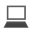 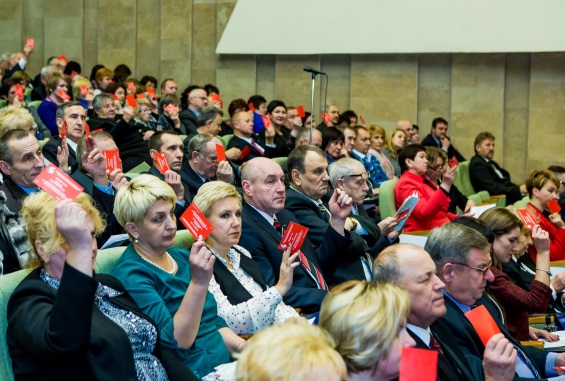 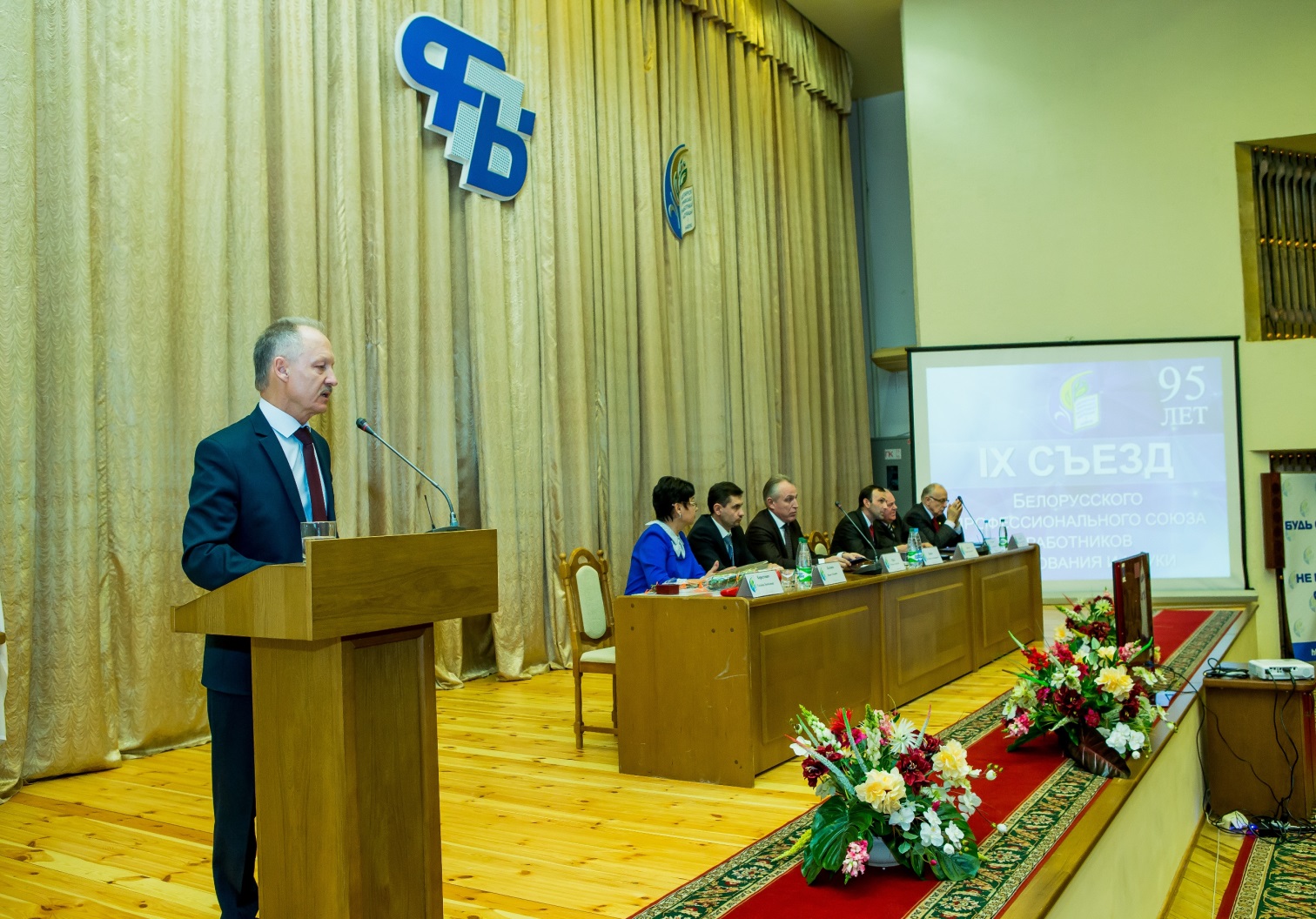 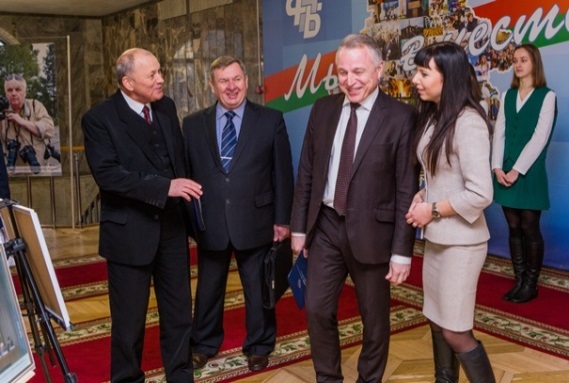 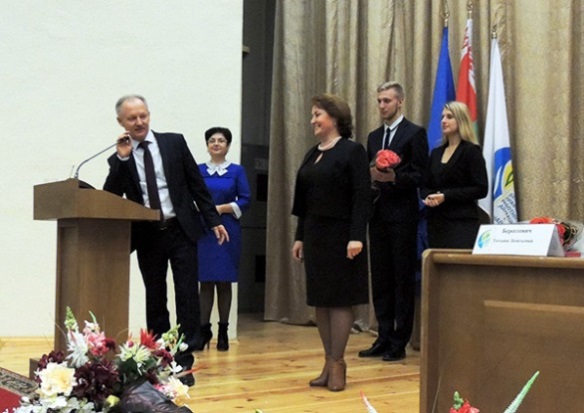 IX Съезд Белорусского  профессионального союза работников образования и науки
Среднемесячная заработная плата работников по видам экономической деятельности по итогам января-апреля 2017 года
ПО ДАННЫМ НАЦИОНАЛЬНОГО СТАТИСТИЧЕСКОГО КОМИТЕТА РЕСПУБЛИКИ БЕЛАРУСЬ
Темпы роста тарифной ставки первого разряда по отношению к БПМ
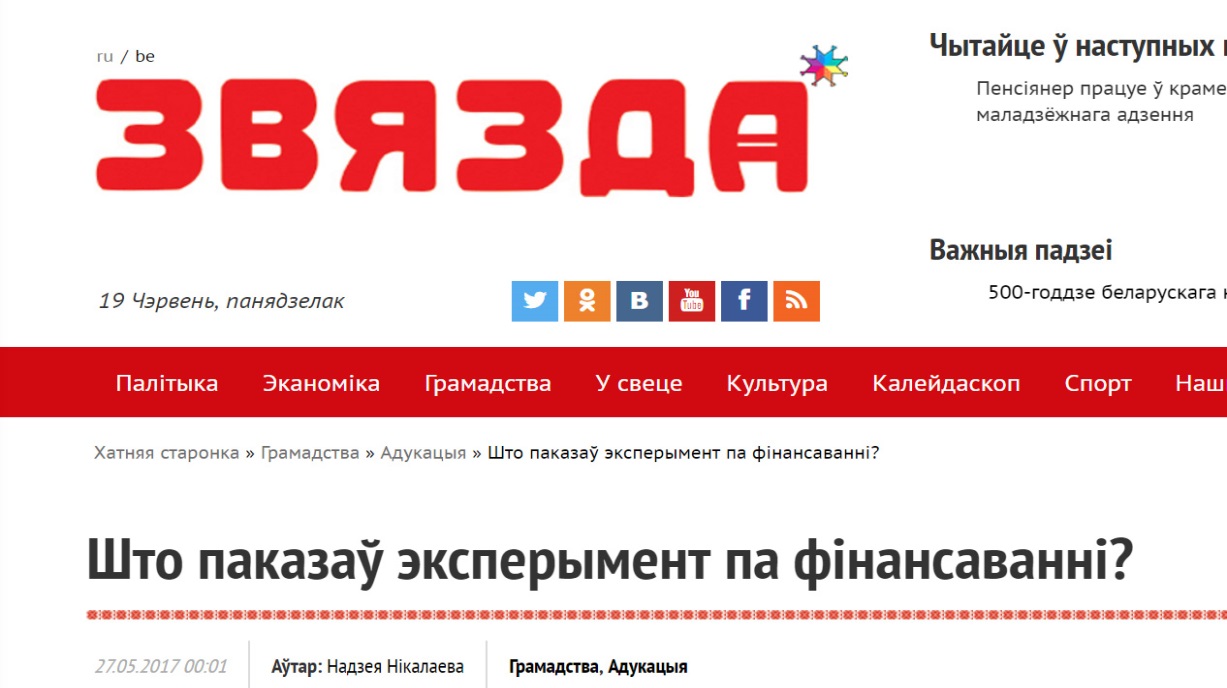 Новы механізм нарматыўнага фінансавання ўстаноў адукацыі карэнным чынам змяняе мысленне іх кіраўнікоў. Разам з тым вельмі важна, каб эксперымент у адукацыйнай галіне не зацягнуўся на няпэўны тэрмін, паколькі ўдасканаленне фінансавай сістэмы было і застаецца для адукацыйнай сферы надзвычай актуальным пытаннем. Педагогі чакаюць рэальнага змянення падыходаў у аплаце іх працы... Да такой высновы прыйшлі ўдзельнікі пасяджэння Прэзідыума ЦК Беларускага прафсаюза работнікаў адукацыі і навукі…
....Вынікі маніторынгу
Яшчэ да старту эксперымента, каб падрыхтавацца да работы ў новых умовах, пры ЦК галіновага прафсаюза была створана рабочая група па вывучэнні ўдасканалення механізма фінансавання ўстаноў адукацыі….
....Плюсы і мінусы
На якія акалічнасці сёння звяртаюць увагу эканамісты?...
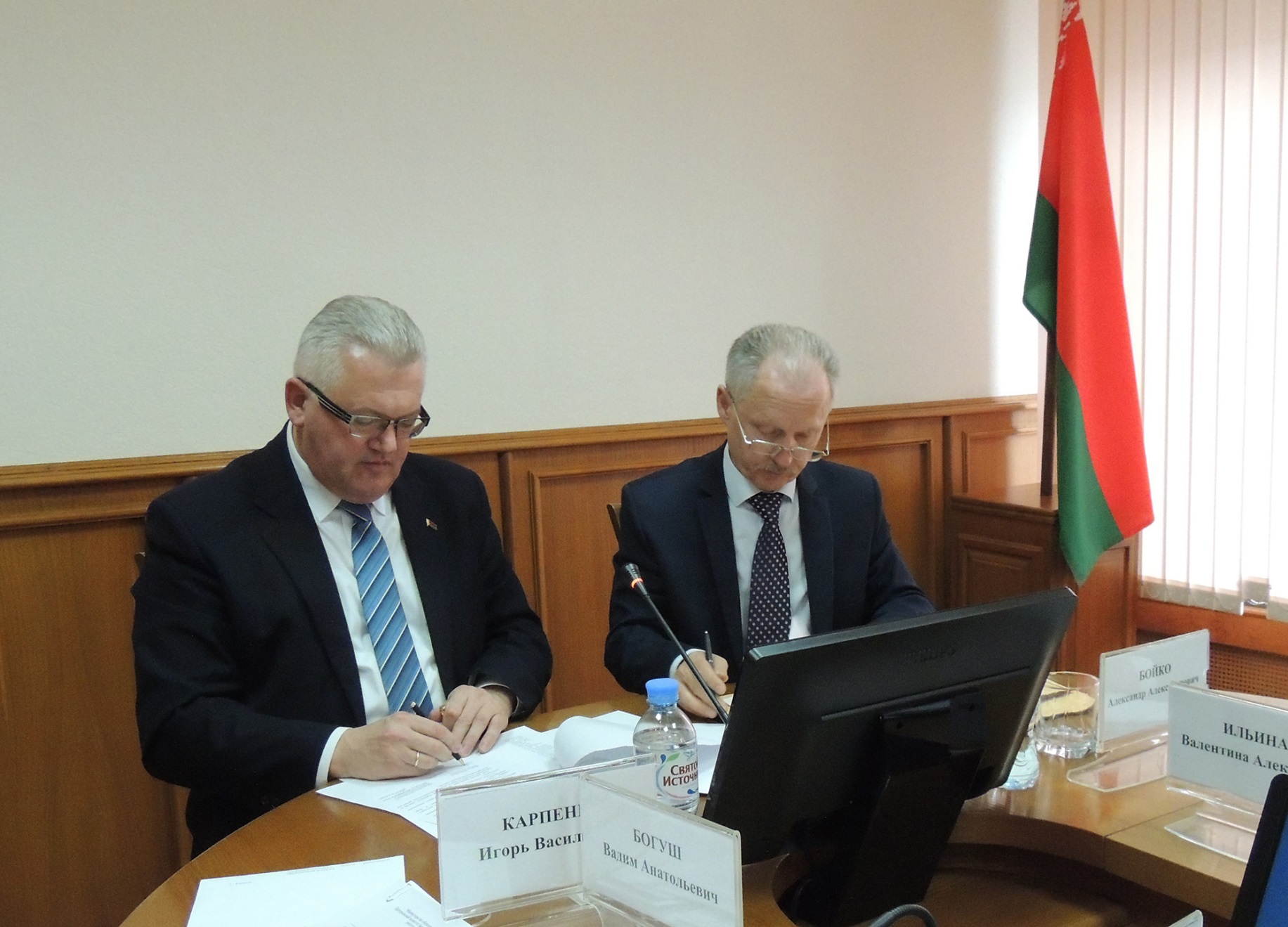 В Отраслевое соглашение внесены изменения и дополнения
СОЦИАЛЬНОЕ ПАРТНЕРСТВО  В ДЕЙСТВИИ
…..устанавливать дополнительные меры материального стимулирования работникам из числа выпускников с учетом объема и качества выполняемых работ, проявленной инициативы в первые три года работы
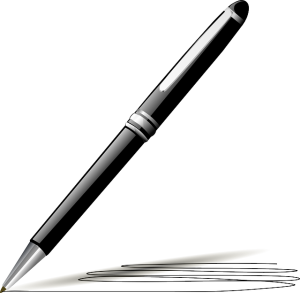 ….продление, заключение контрактов с работниками предпенсионного возраста добросовестно работающими и не допускающими нарушений трудовой и исполнительской дисциплины, на срок не менее чем на пять лет до достижения общеустановленного пенсионного возраста
СОЦИАЛЬНОЕ ПАРТНЕРСТВО  В ДЕЙСТВИИ
заключение контрактов на срок не менее пяти лет с работниками, успешно и добросовестно исполняющими должностные обязанности  с обязательным включением в контракты условий повышения тарифной ставки и предоставлений дополнительного отпуска
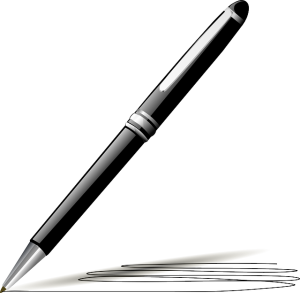 извещение нанимателем в письменном виде по просьбе работника, не имеющего нарушений трудовой дисциплины, о причине (причинах) непродления  (незаключения нового) контракта с ним.
ОТРАСЛЕВОЕ СОГЛАШЕНИЕ
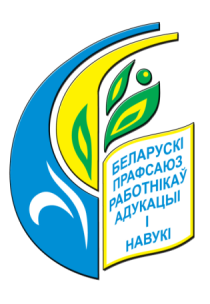 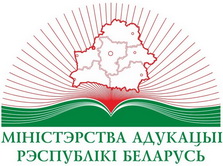 Нормы и гарантии Соглашения являются обязательными  минимальными  для всех соответствующих организаций системы Министерства  и  не могут быть снижены
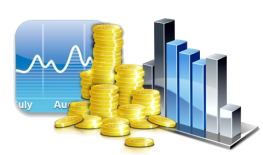 Организация, нормирование и оплата труда по согласованию
 с профсоюзом
7 региональных соглашений
Тарифное соглашение между Профсоюзом НАН и Национальной академией наук Беларуси на 2015-2017 гг.
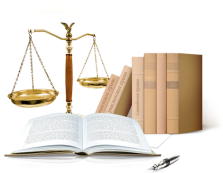 Правовое обеспечение трудовых отношений, развитие социального партнёрства. 
Гарантии занятости
142 местных соглашения
Охрана труда, 
в в т.ч. выплата единовременной материальной помощи 
пострадавшим на производстве
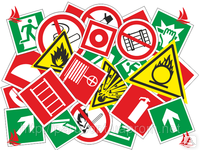 6899 коллективных договоров
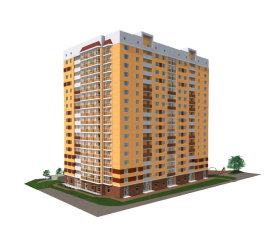 Социальные гарантии, жилищно-бытовые условия, охрана здоровья и организация отдыха 
 работников и молодежи
более 625 тысяч 
работников отрасли
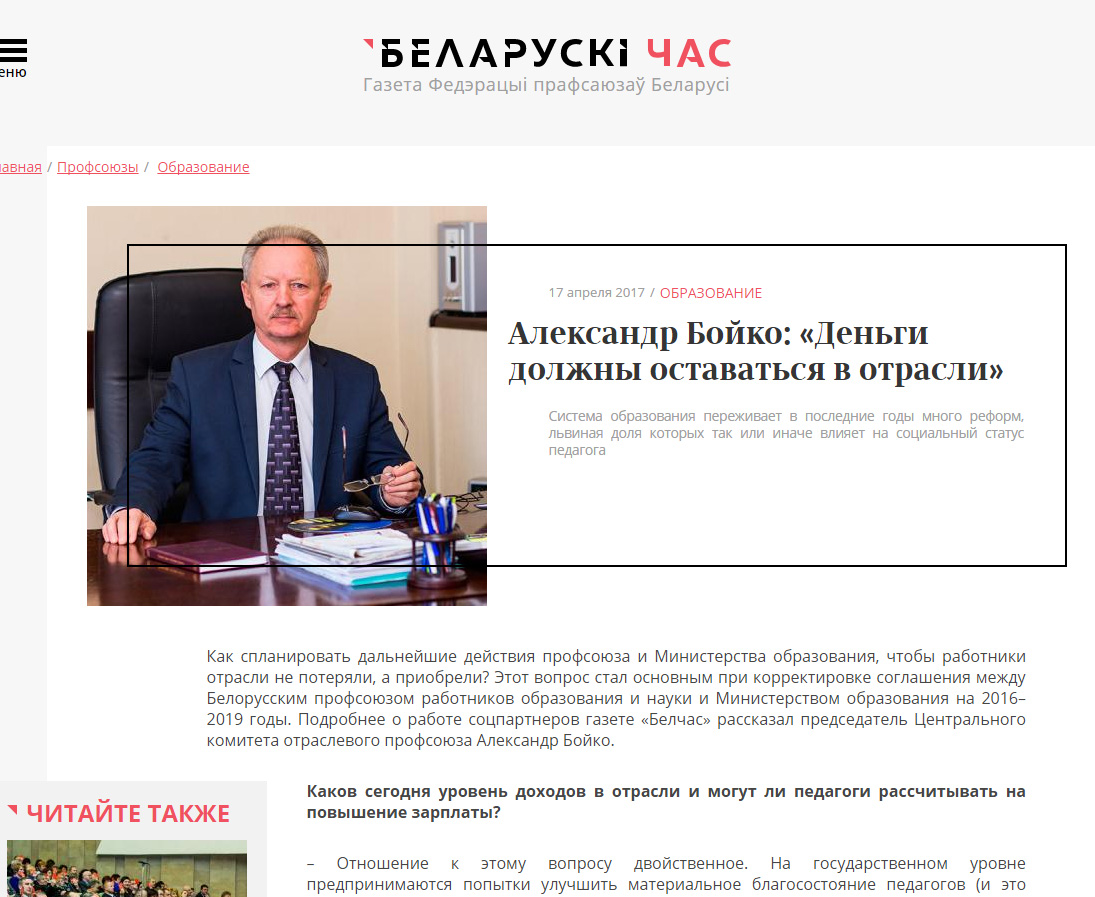 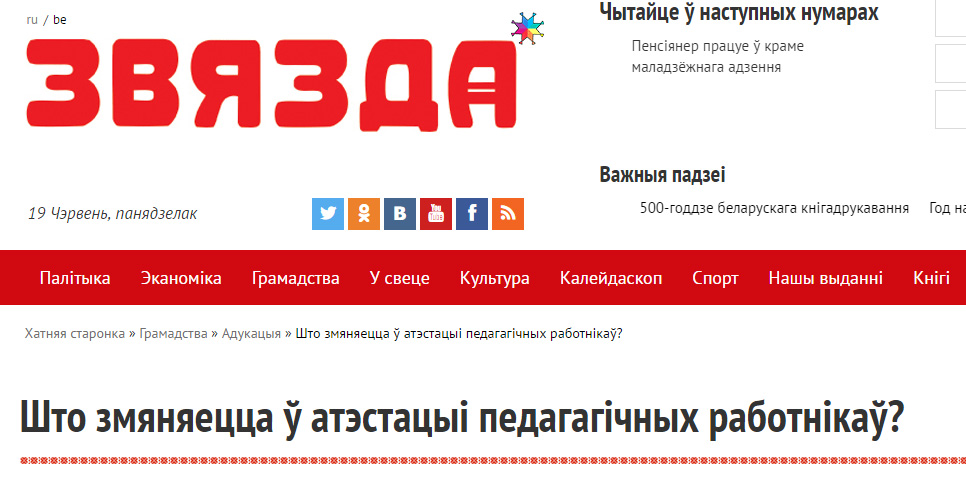 ….. Старшыня ЦК Беларускага прафсаюза работнiкаў адукацыi i навукi Аляксандр БОЙКА ўпэўнены, што атэстацыя педагогаў з'яўляецца неад'емнай умовай павышэння якасцi адукацыi, але квалiфiкацыйная катэгорыя павiнна быць не проста часткай iмiджу педагога, а гарантаваць яму адпаведны ўзровень заробкаў. Педагогі павінны быць самі зацікаўлены ў павышэнні кваліфікацыі, але для гэтага неабходна задзейнічаць у тым ліку і фінансавыя стымулы. “Менавіта таму, калі пераглядаўся парадак атэстацыі педагагічных работнікаў, мы настойвалі на дыферэнцыяваным павелічэнні памераў надбавак за кваліфікацыйныя катэгорыі – каб заробак напрамую залежаў ад кваліфікацыі педагога і каб у апошняга быў стымул для прафесійнага росту. Гэта пазіцыя была падтрымана Міністэрствам адукацыі: надбаўка за другую кваліфікацыйную катэгорыю павялічылася з 15 да 30 працэнтаў, за першую – з 20 да 55%, за вышэйшую – з 30 да 90%, а за катэгорыю “настаўнік-метадыст” – з 40 да 120%”……
Работа  профсоюза по осуществлению общественного контроля  за соблюдением  законодательства о труде
ОСУЩЕСТВЛЕНЫ  ПРОВЕРКИ,                       ПРОВЕДЕН МОНИТОРИНГ
3183  организации
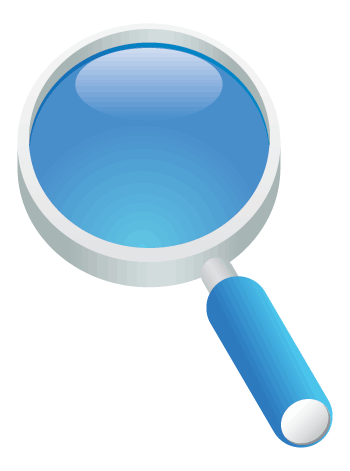 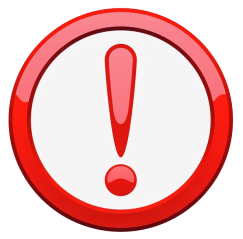 ВЫЯВЛЕНО
7488 
нарушений
183    представления
1516  рекомендаций
1484  справки
ВЫДАНО
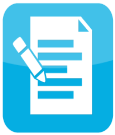 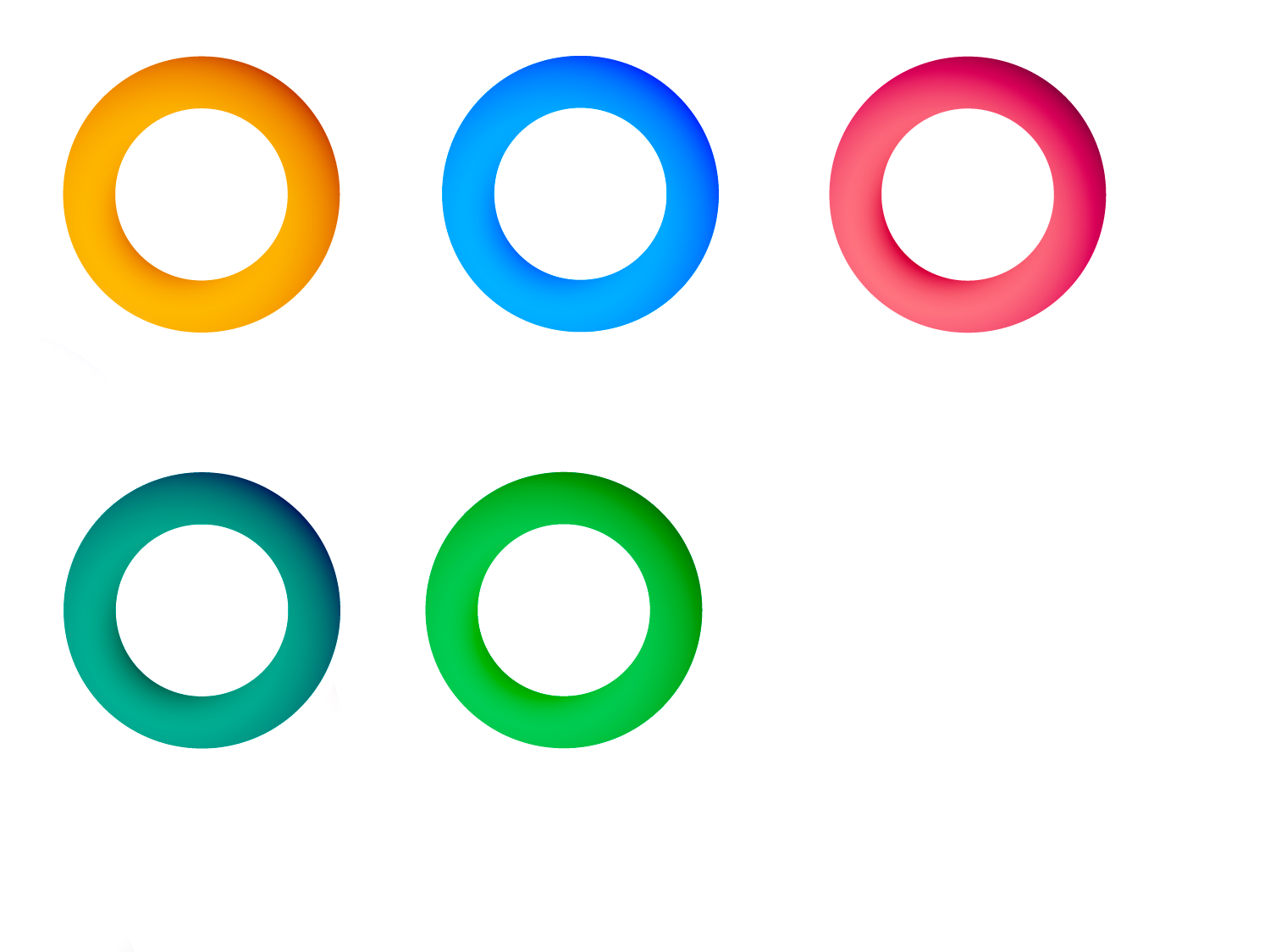 Добро пожаловать на PowerPointBase.com!
5370
НАРУШЕНИЙустранено
нанимателями
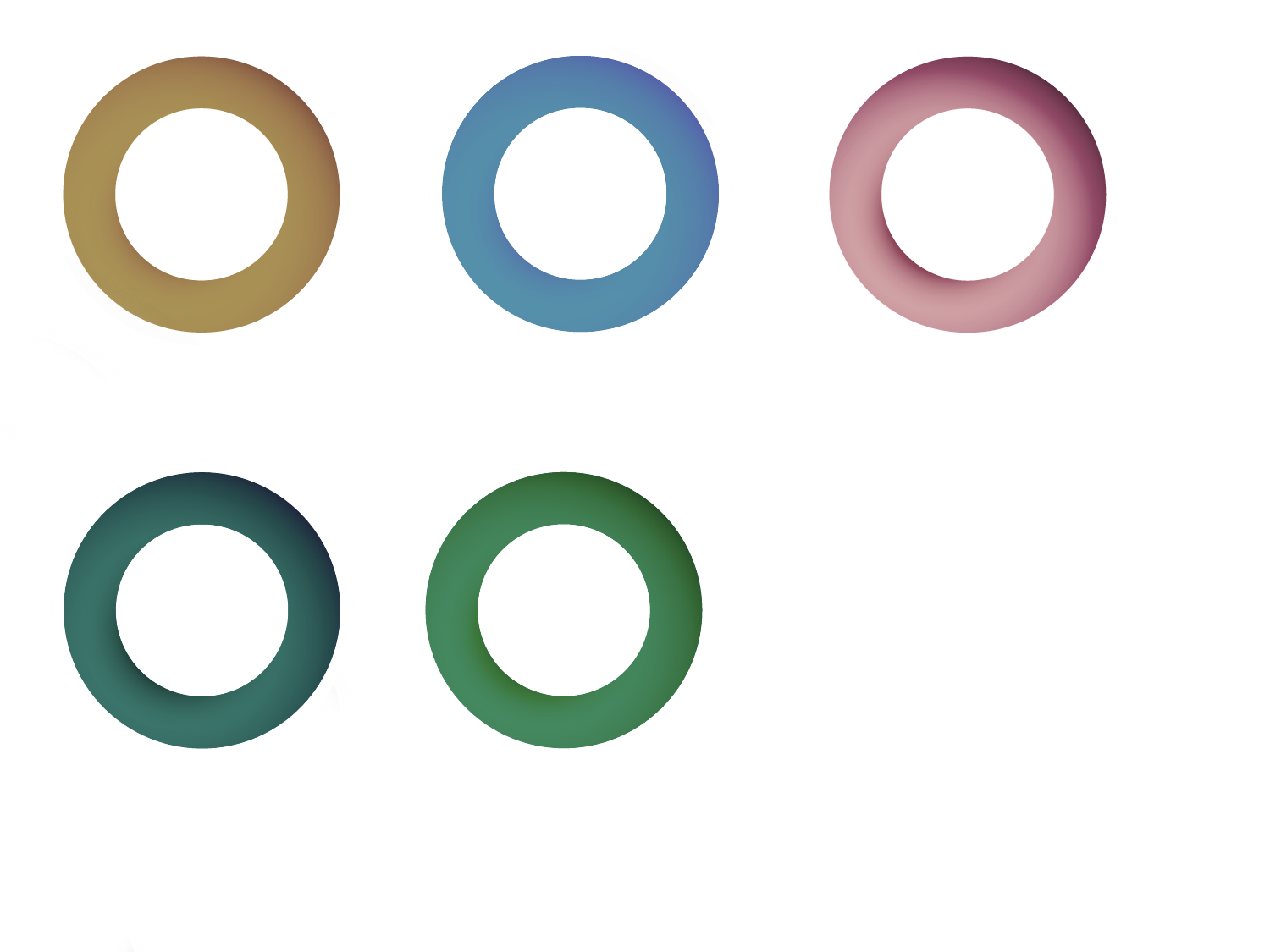 ПРИВЛЕЧЕНО к дисциплинарной ответственности
должностных лиц
23
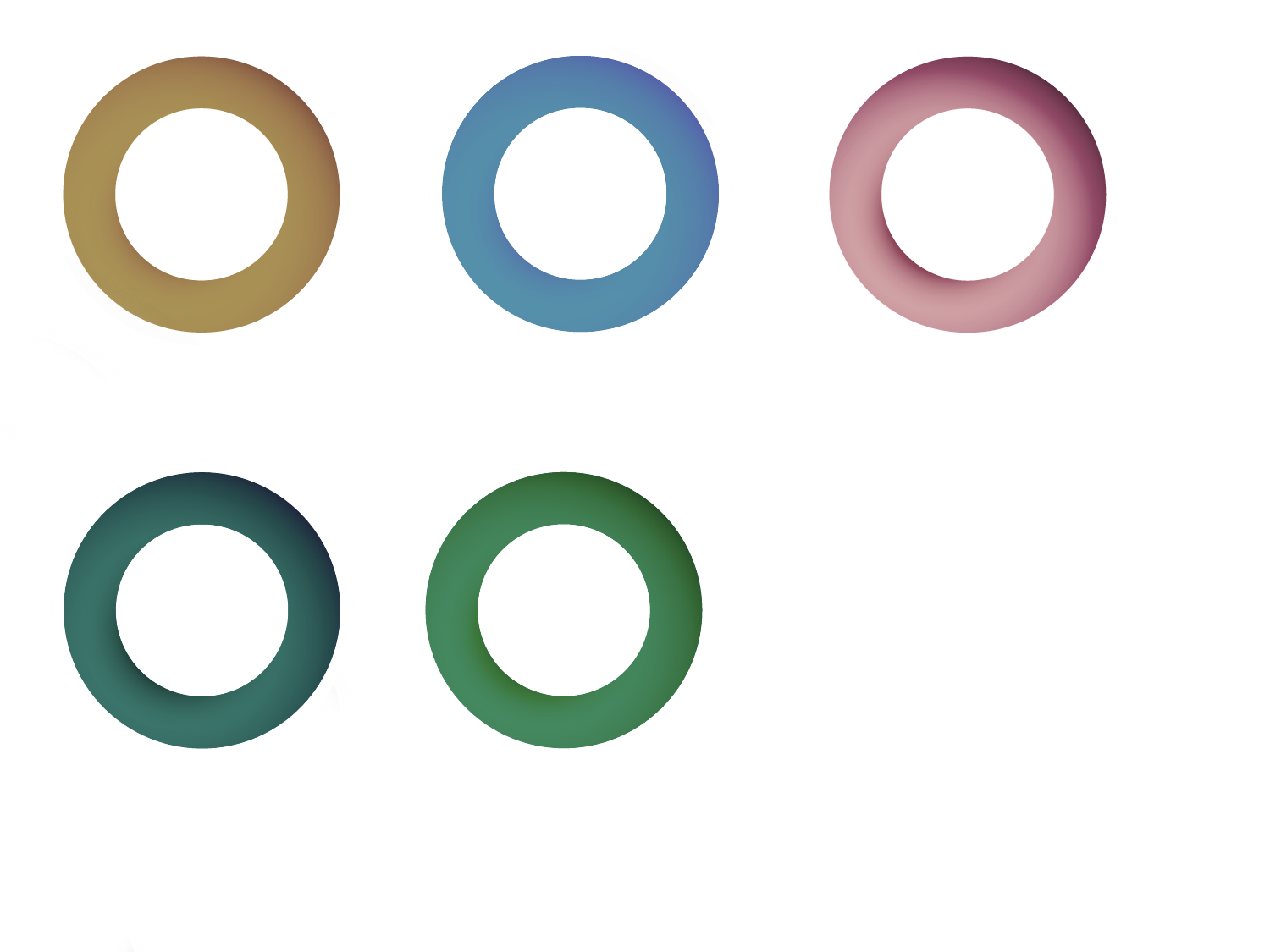 ВЫПЛАЧЕНО                                                       рабочим и служащим
643,7тысяч рублей
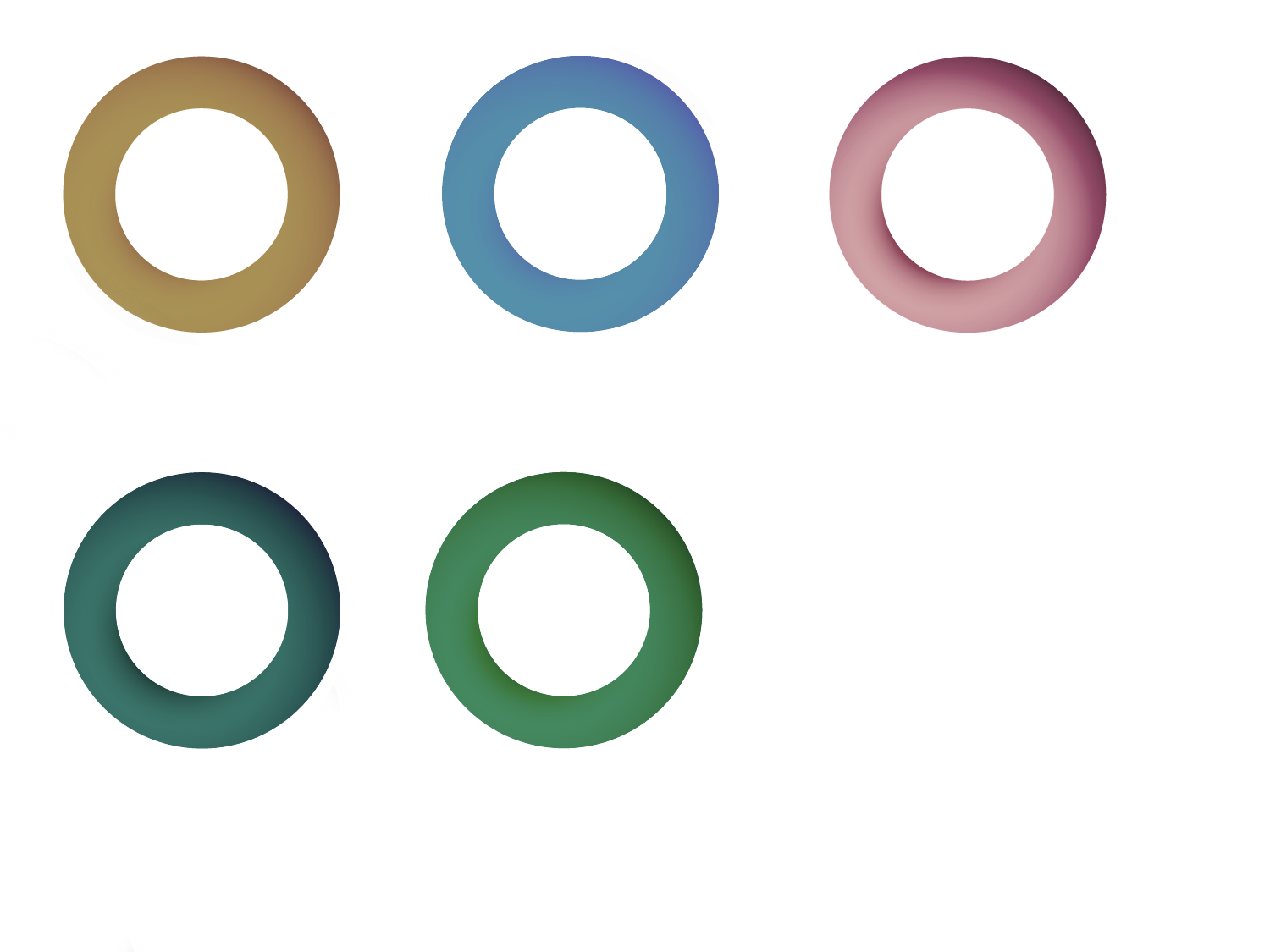 ПРЕДОТВРАЩЕНО увольнение работников
50
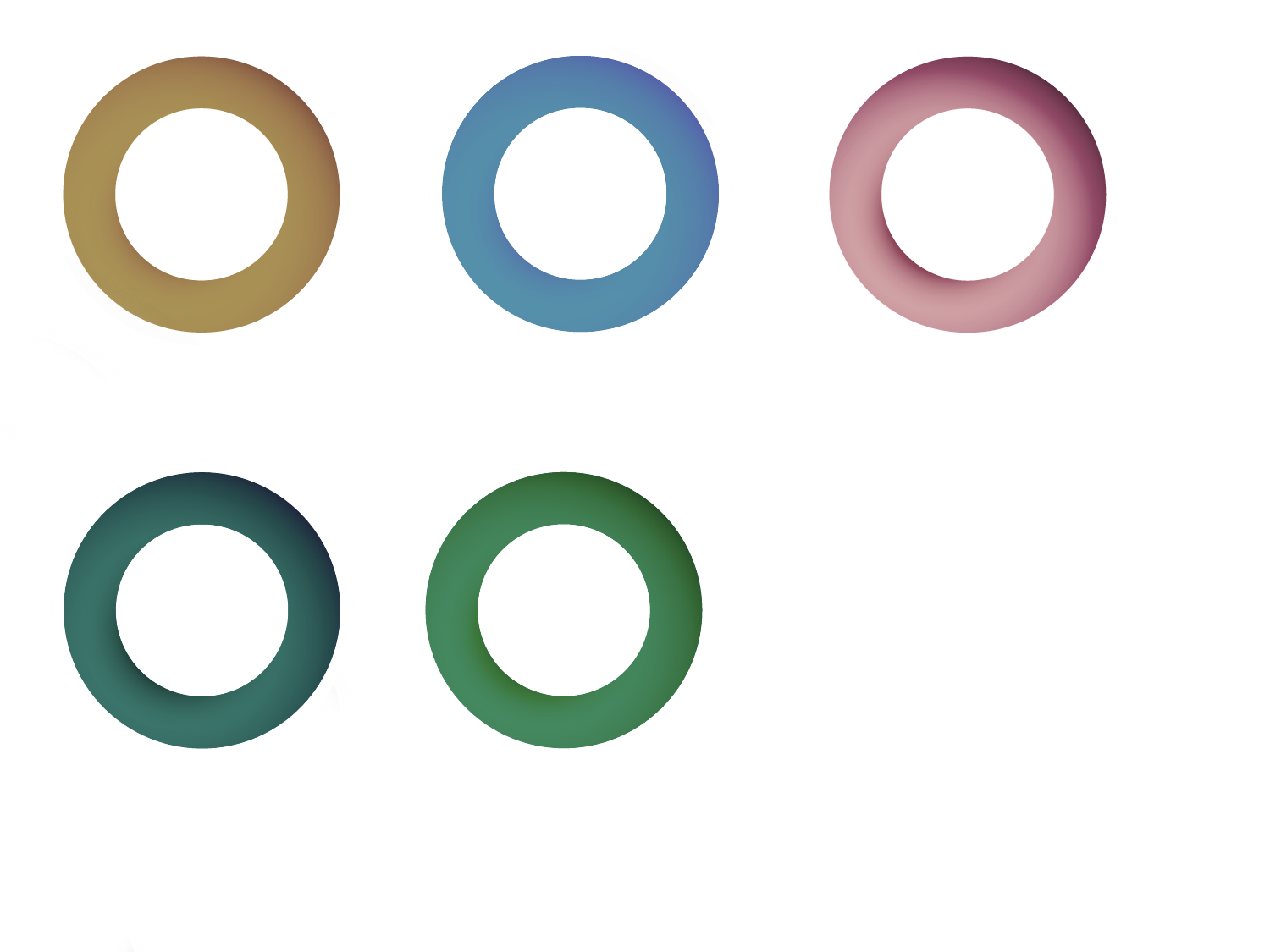 2
человека
ВОССТАНОВЛЕНЫ на работе
Мониторинг контрактной  формы найма
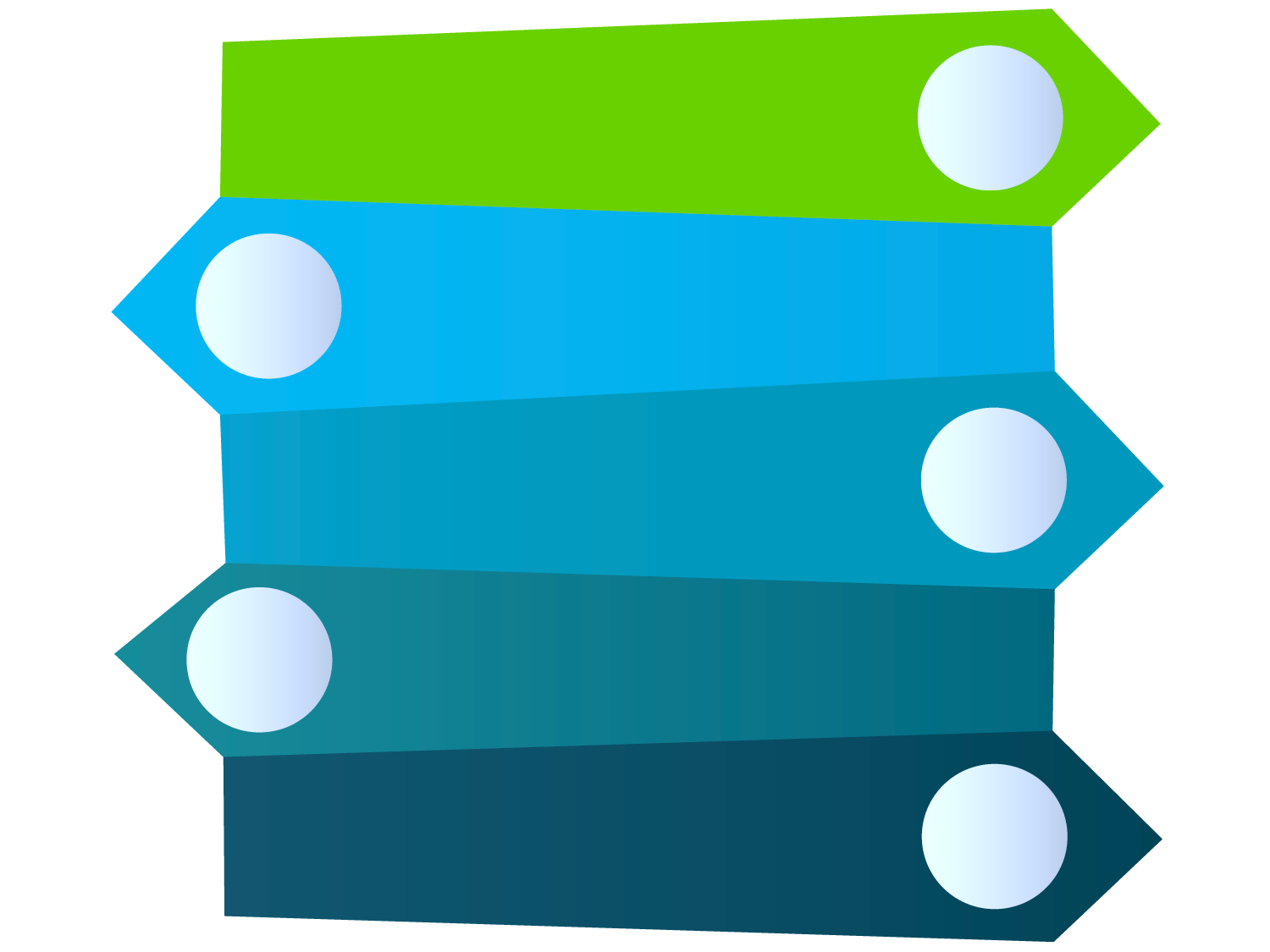 Заключено контрактов (% от общего числа работающих в отрасли)
83,9%
Заключено контрактов на 1 год
25,8%
Заключено контрактов на 5 лет
40,4%
Контракты с дополнительным отпуском
94,7%
Контракты с повышением тарифной ставки
91,8%
СВЕДЕНИЯ ОБ ОБРАЩЕНИЯХ ГРАЖДАН
3640
2888
3052
17505
2786
5908
7065
13204
7747
Работа технической инспекции труда профсоюза (1-е полугодие 2017 года)
269 МОНИТОРИНГОВ
58 ПРОВЕРОК
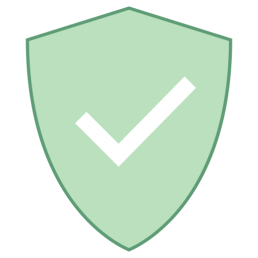 выдано 328 представлений, рекомендаций, справок
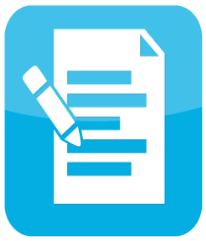 выявлено более 2,5 тысяч нарушений
ПРИОСТАНОВЛЕНА РАБОТА
 83  единиц оборудования
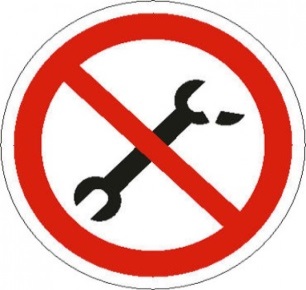 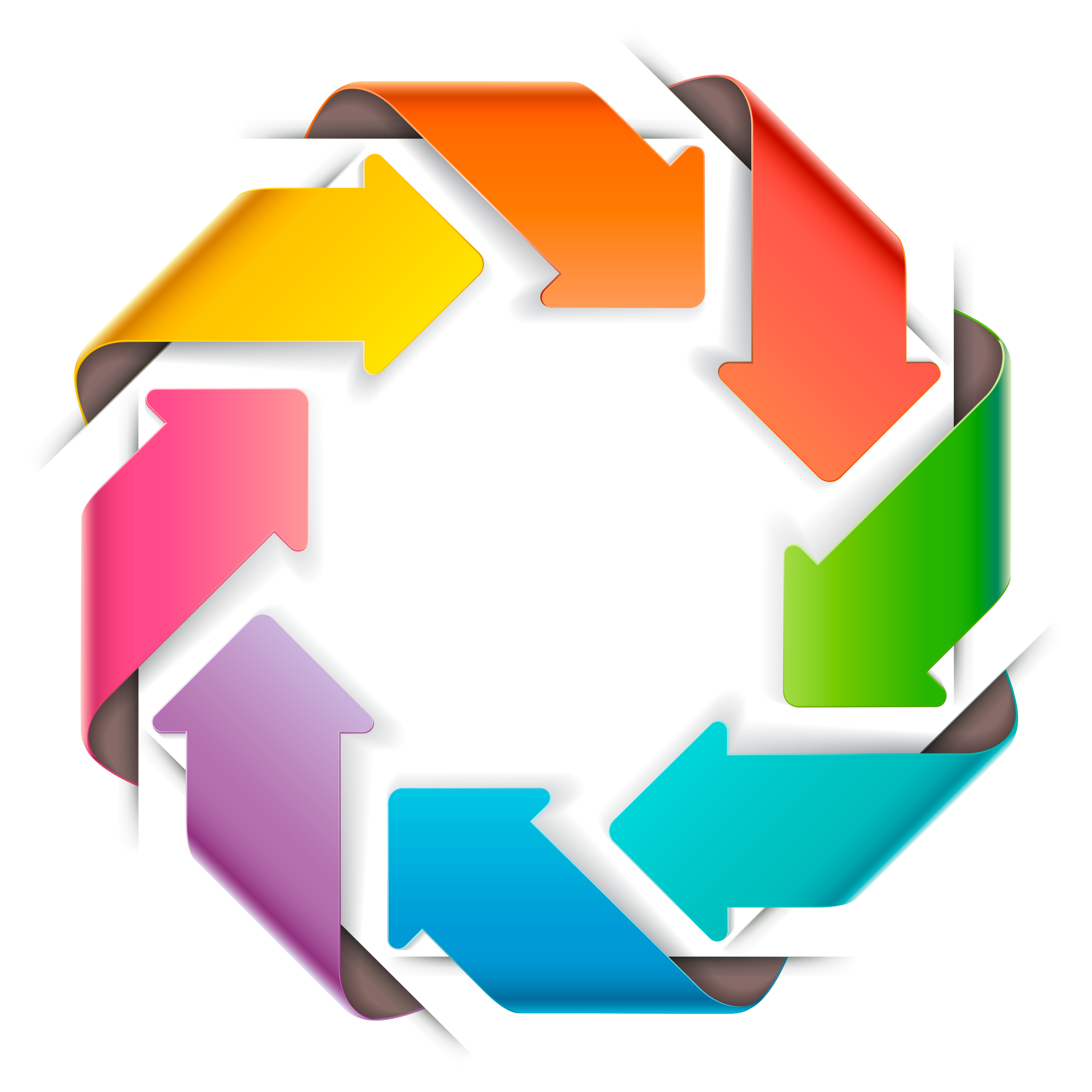 Расследование производственного травматизма
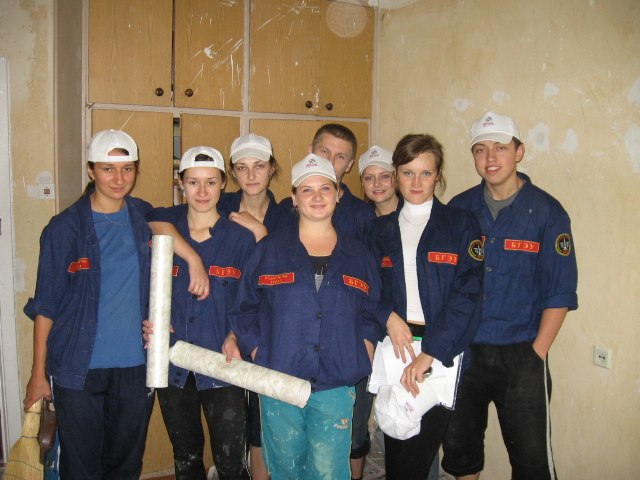 Общественный контроль: 14,6  тыс. человек
Выполнение  Директивы Президента  №1
Соблюдение законодательства   об охране труда
ОХРАНА ТРУДА
Обучение руководителей и профактива
Анализ детского травматизма
Безопасность оздоровительных лагерей
Организация работы студотрядов
65,9 %
работники отрасли
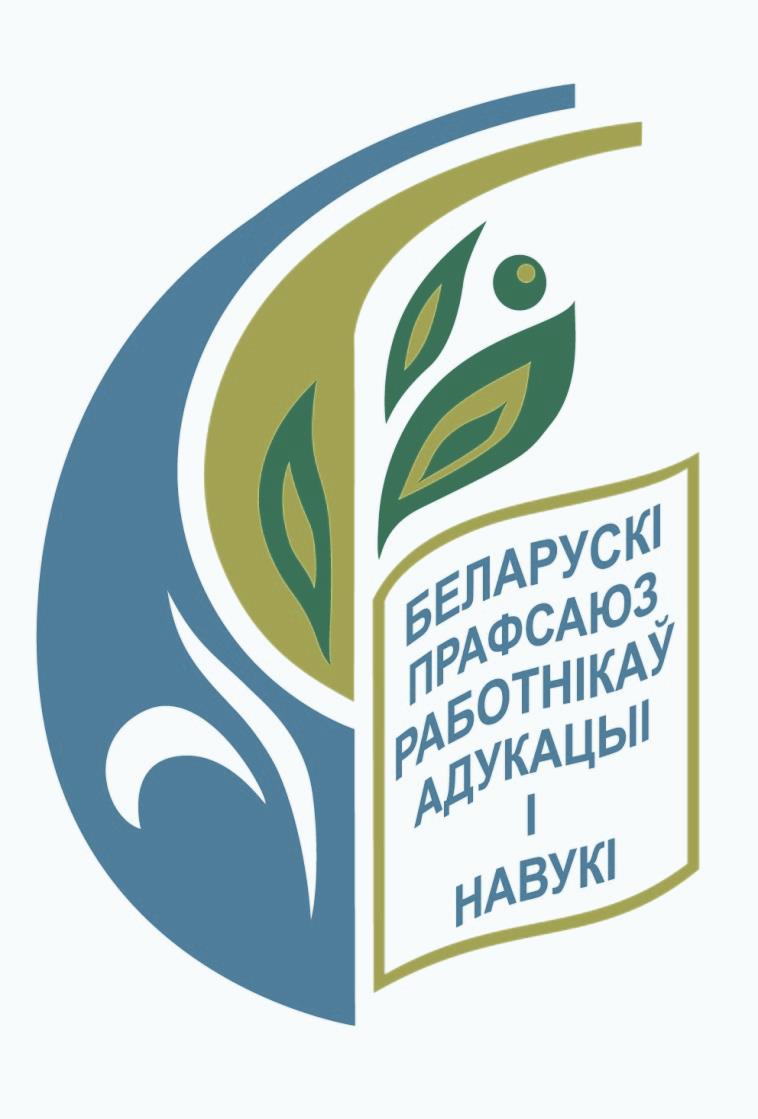 19 %
молодежь
623,9 тысяч
членов профсоюза
24,7 %
обучающиеся
неработающие
пенсионеры
9,4%
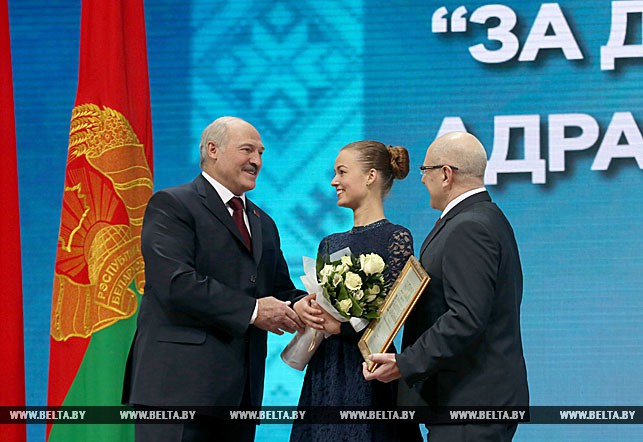 Премия Президента Республики Беларусь «ЗА ДУХОЎНАЕ АДРАДЖЭННЕ» присуждена КОЛЛЕКТИВУ УЧРЕЖДЕНИЯ ОБРАЗОВАНИЯ «БЕЛОРУССКИЙ ГОСУДАРСТВЕННЫЙ ПЕДАГОГИЧЕСКИЙ УНИВЕРСИТЕТ ИМЕНИ МАКСИМА ТАНКА» за активную деятельность в гуманитарной области, значительный вклад в развитие и популяризацию волонтерского движения среди студенческой молодежи
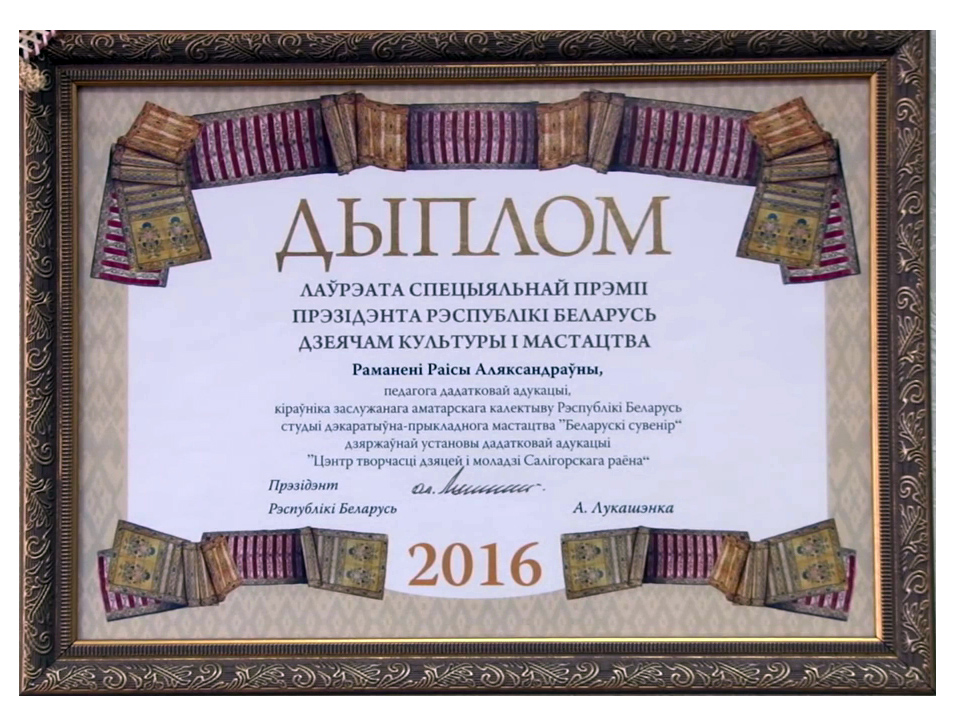 Специальная премия Президента Республики Беларусь деятелям культуры и искусства присуждена РОМАНЕНЕ РАИСЕ  АЛЕКСАНДРОВНЕ, педагогу дополнительного образованияГУДО «Центр творчества детей и молодежи Солигорского района»
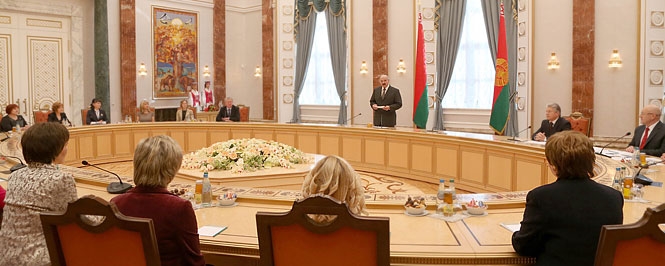 Встреча с финалистами республиканского конкурса профессионального мастерства педагогов «Учитель года Республики Беларусь»
«...Нет важнее в обществе человека, чем учитель. Без учителя не может быть нормального общества и государства».
Александр Лукашенко